Plant Science
9.3 – Reproduction in Angiospermophytes
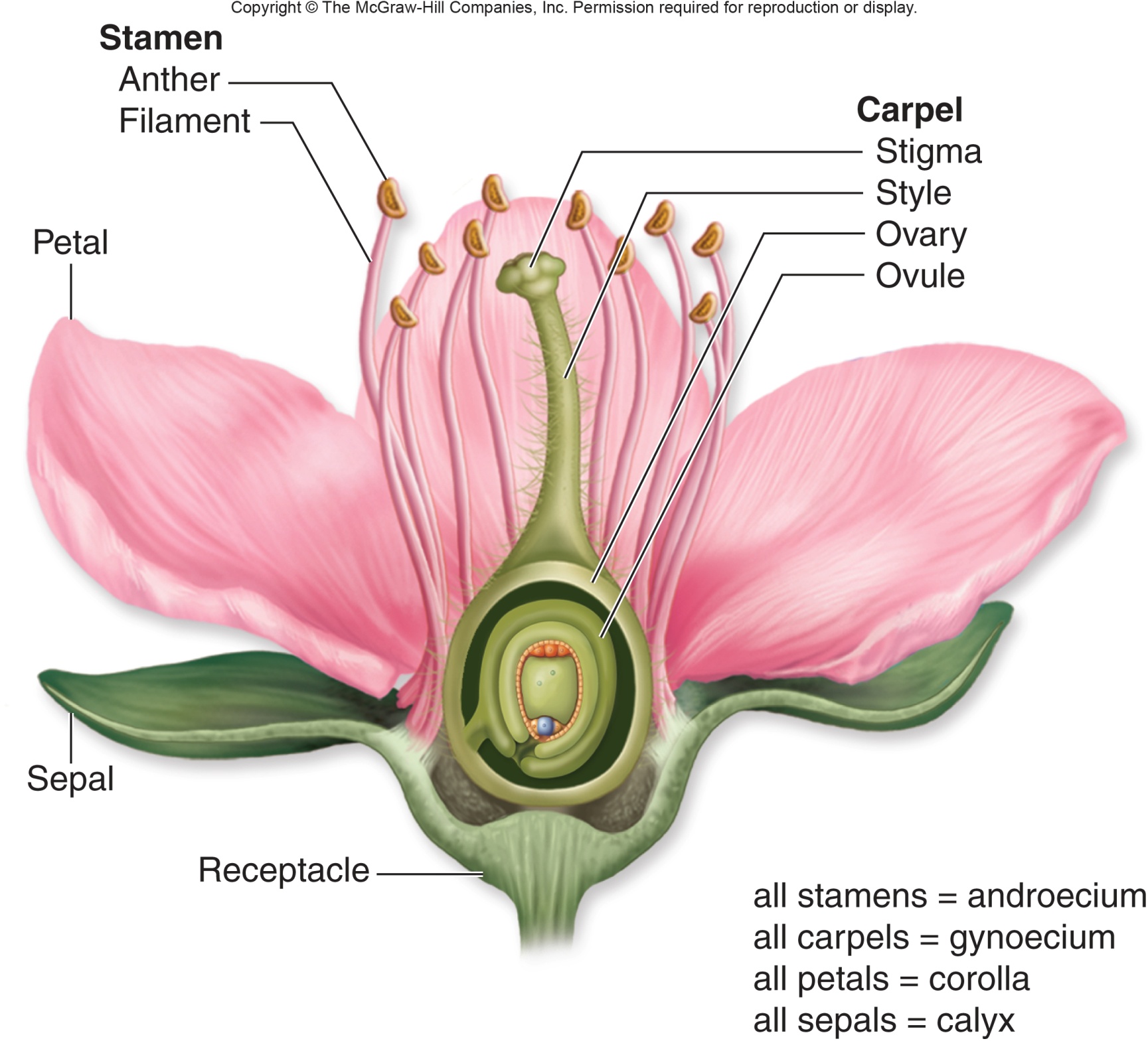 Flower structure & function
Pollination & fertilization
Plants have two different generations in their life cycle:
Gametophyte generation = haploid
Sporophyte generation = diploid
Pollination: the transfer of pollen from the anther (male) to the stigma (female)
Cross pollination involves pollen from one plant landing on the stigma of another plant
Self pollination involves the transfer of a plants own pollen to its own stigma
Pollination & fertilization
Fertilization: the fusion of gametes (pollen & egg)
Pollen germinates to produce a pollen tube
The pollen tube grows down the style of the carpel
Within the growing pollen tube is the nucleus that will produce the sperm
The pollen tube completes its growth by entering an opening at the bottom of the ovary
The sperm moves from the tube to combine with the egg of the ovule to form a zygote
Pollination & fertilization
Seed dispersal: the removal of seeds from the fruit, away from the parent
Methods include:
Wind
Parachutes (maple tree)
Carried by animals (burrs with hooks)
Edible fruit (digestive tract)
Seed structure & function5
Seed structure & function
Seed germination
Germination: the growth or development from the seed
Moisture = to soften the seed coat
Temperature = low followed by high to activate enzymes
Oxygen = to carry out cellular respiration
Light = requirements vary by plant
Each seed requires its own combination of the above events
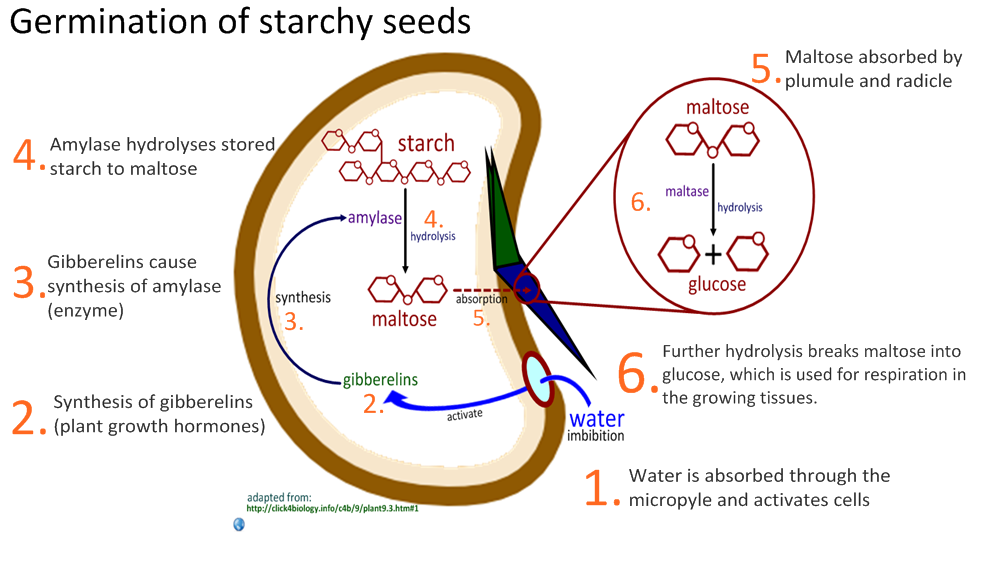 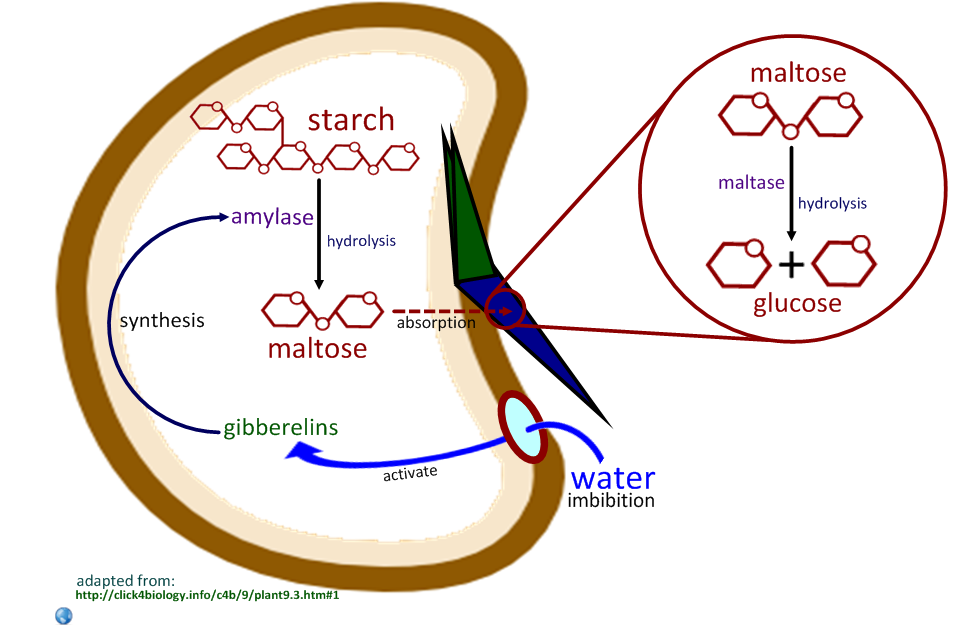 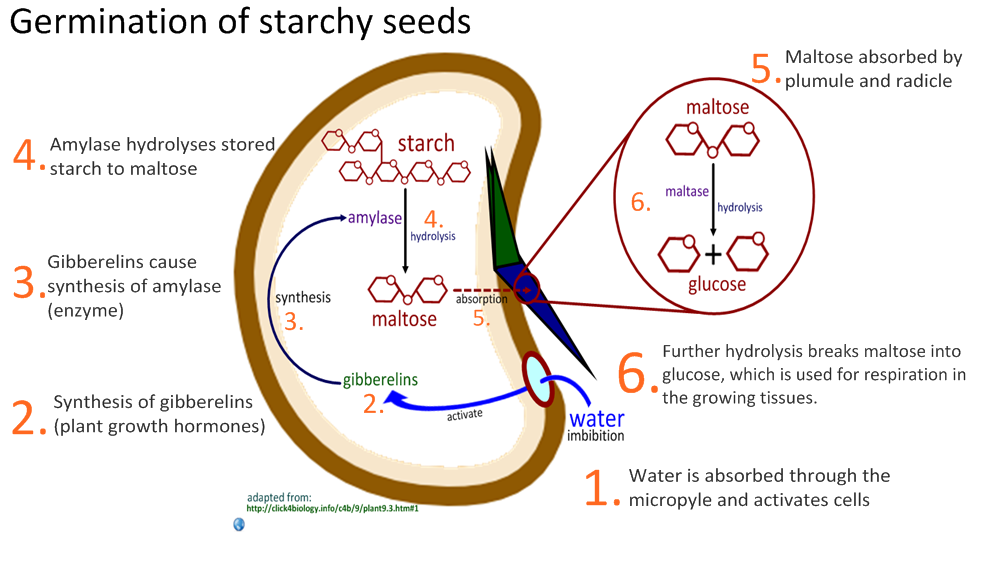 Seed germination
Absorption of water by the seed
Embryo releases gibberellin (a plant growth substance) in the embryo’s cotyledon
Triggers the production of amylase
Amylase converts starch  maltose
Maltose diffuses to the embryo where it is used for cellular respiration
Sugar content is increased causing more water to be absorbed
Seed coat softens and embryo emerges
Control of flowering plants
Control of flowering plants
Length of night controls flowering process through the use of a blue-green pigment = phytochrome
Phytochrome has an active form (Pfr) and an inactive form (Pr)
Pr  Pfr rapidly in red light (660nm)
Pfr  Pr rapidly in daylight and far-red light (730nm)
At night Pfr  Pr occurs slowly allowing plants to time the dark period
Pfr causes growth response
In long-day plants Pfr = promoter of flowering process
In short-day plants Pfr = inhibitor of flowering process
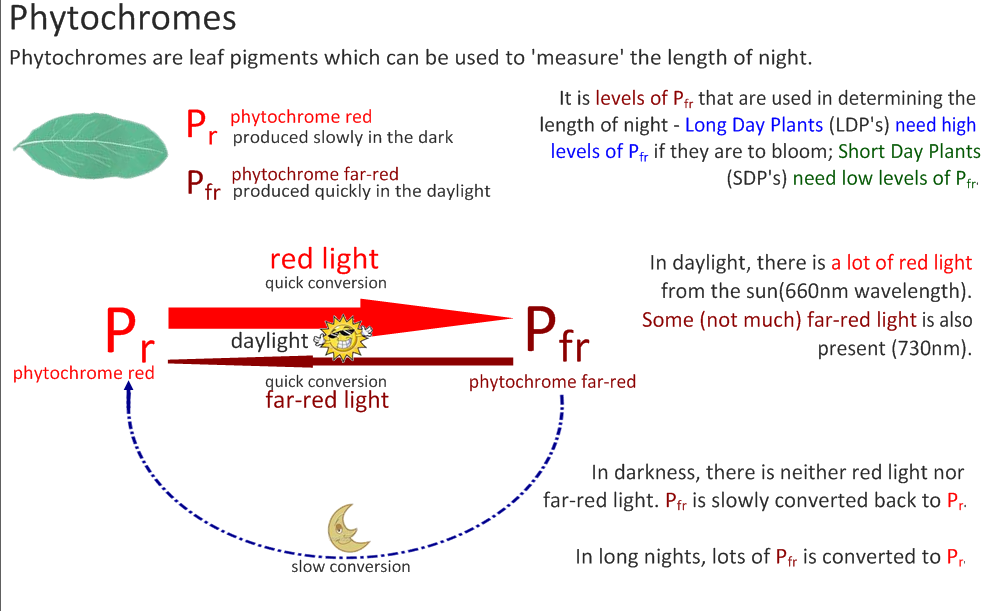 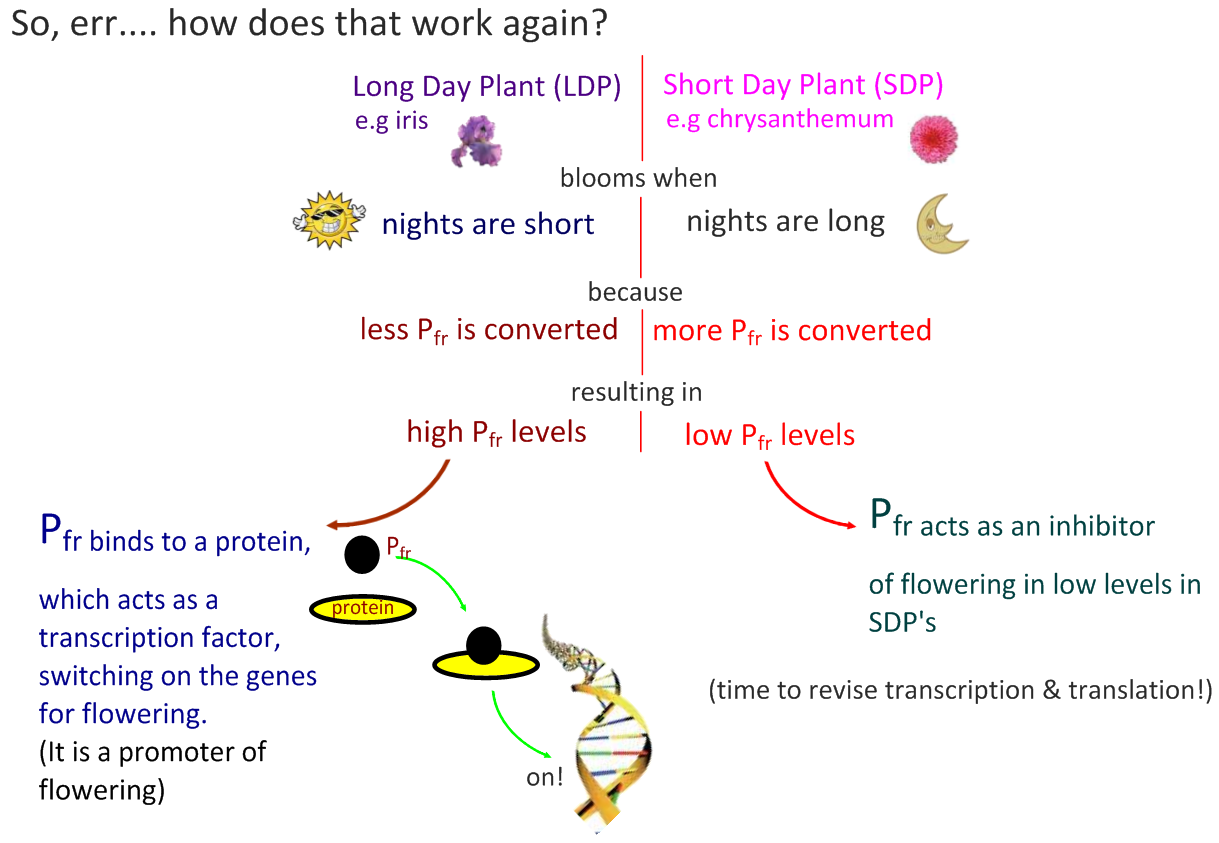 References
Damon, A., McGonegal, R., Tosto, P., & Ward, W. (2007).  Higher Level Biology.  England: Pearson Education, Inc.
Raven, P.H., Johnson, G.B., Losos, J.B., Mason, K.A., & Singer, S.R. (2008).  Biology. (8th ed.).  New York: McGraw-Hill Companies, Inc.
Dunlop, J., Francis, L., Gaspar, P., Gibbons, K., Grace, E., Mills, A., & Searle, S. (2010).  Biology 11.  Canada: McGraw-Hill Companies, Inc.
Dickinson, T., Edwards, L., Flood, N., Grace, E., Jackson, C., Mazza, M., & Ross, J. (2009).  ON Science 10.  Canada: McGraw-Hill Companies, Inc.
Encyclopedia Britannica Online.  <www.britannica.com>